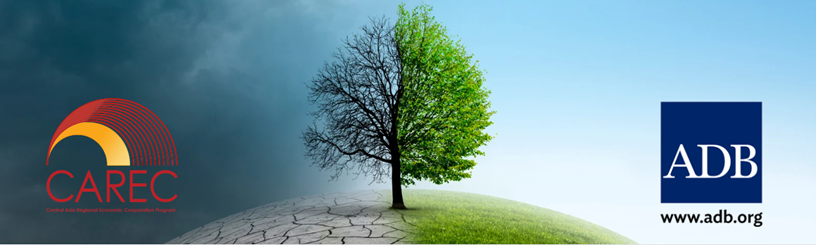 Subgroup 1 ProposalAzerbaijan, Georgia, Kazakhstan
CAREC WGCC 2nd Virtual Meeting – 8 July 2024
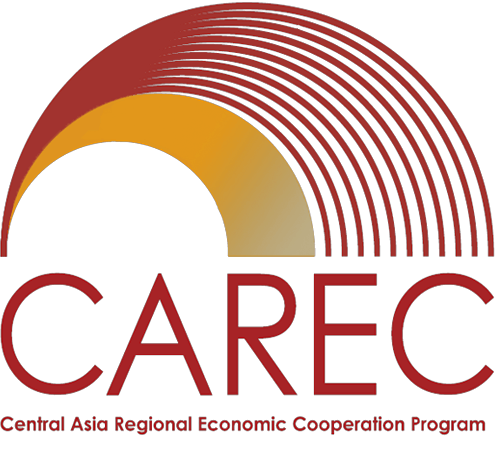 Project Name and Geographic Focus
Project Name
CAREC Regional Early Warning Platform for data, information and knowledge sharing

Presented by
Kakha Lomashvili, Ministry of Environmental Protection and Agriculture of Georgia, and Aynur Mutallimova, Ministry of Ecology and Natural Resources

Proposed by:
Azerbaijan, Georgia, Kazakhstan
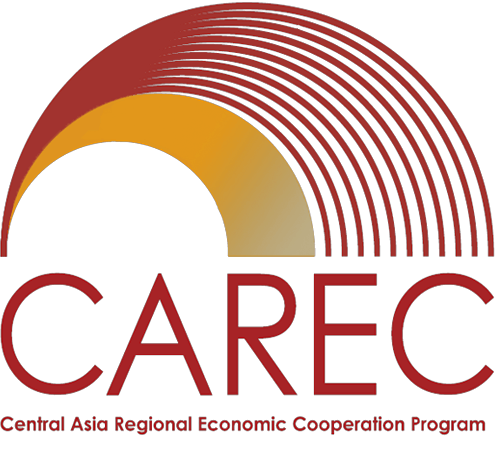 Project Description
Project Location / Geographic Focus 
Regional
Project Main Features 
Regional Platform for sharing data, knowledge, experience share insights for the development of Early-Warning Systems
Identify common challenges and risks as basis for the development of regional future common approach and policy about the development of EWS
A centralized hub for monitoring and disseminating early warning information including potential new directions that existing national Early-Warning Systems do not cover (heatwaves, droughts)
An initiative/declaration for the establishment of the EWS platform ahead of COP 29; Azerbaijan’s commitment and readiness to host the CAREC EW Center.
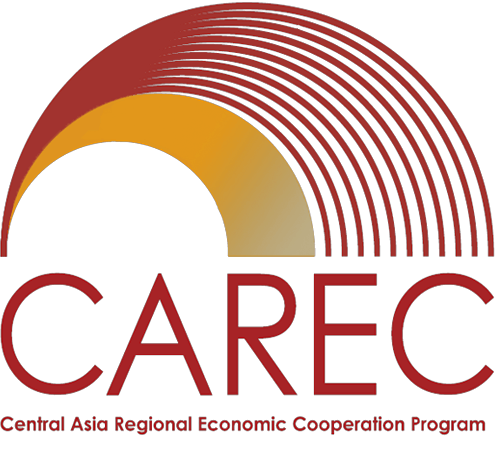 Why is it important as a CAREC project?
Regional Platform where region states can share their approaches and steps, as well as share challenges they faced and how these challenges were overcome in the developing of National Early-Warning Systems

Potential instrument with necessary technical and financial backing to expand existing National Early-Warning Systems

Advanced preparedness for climate change, strengthen cooperation between CAREC countries, capacity building, knowledge enhancement
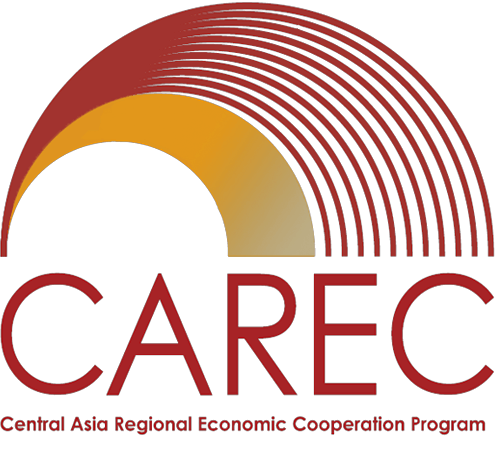 Project Name and Geographic Focus
Project Name
CAREC Regional Policy on Adaptation of Mountainous Eco-systems

Presented by
Kakha Lomashvili, Ministry of Environmental Protection and Agriculture of Georgia

Proposed by:
Azerbaijan, Georgia, Kazakhstan
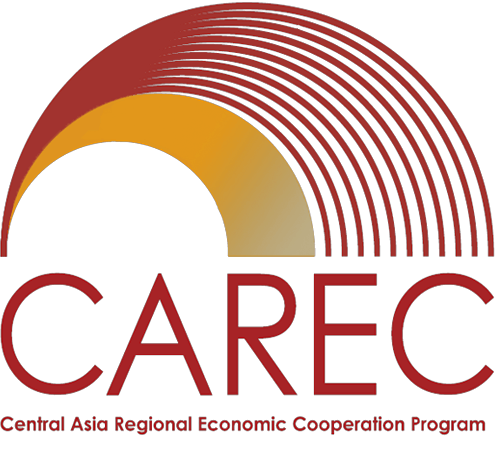 Project Description
Project Location / Geographic Focus 
Regional

Project Main Features 

Identifying common challenges and risks;

Identifying areas for technical assistance and researches/studies and based on gained information/analysis, the development of common policy or at least specific regional activities.
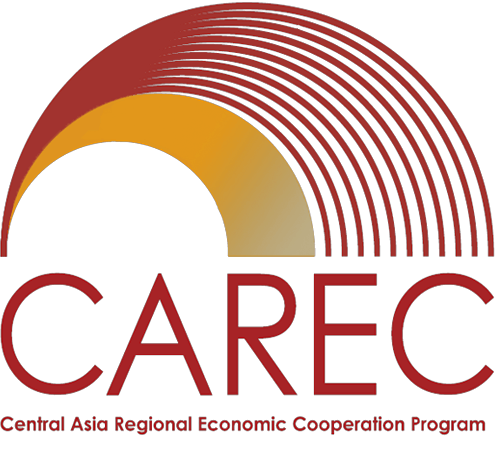 Why is it important as a CAREC project?
As all CAREC members are mountainous countries and climate change adaptation is one of organizations' priority directions, common policy on the Adaptation of Mountainous Eco-systems could be beneficial for everyone;

Potentially, the best case scenario, development of common CAREC Mountainous Eco-systems Adaptation Policy. If not possible, the development of region-wide projects to promote adaptation of Mountainous Eco-systems.